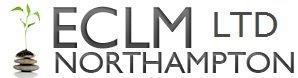 Safeguarding Vulnerable Adults in Care Homes
Exploring the legal and regulatory framework 

Tina Welford
ECLM Ltd    Tina Welford   tinawe.eclm@gmail.com  (c)
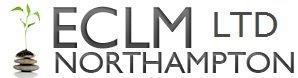 Session aims

Understanding your obligations and requirements

Care Act and accompanying guidance

Making safeguarding personal


NICE guidance on safeguarding adults in care
ECLM Ltd    Tina Welford   tinawe.eclm@gmail.com  (c)
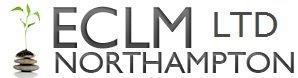 Legal context

Care Act 2014  Chapter 14  
Care and support guidance 

Sexual Offences Act 2003
In the past there have been difficulties in bringing prosecutions against individuals who committed sexual offences against people with mental disorders. The Sexual Offences Act (SOA) 2003 modernised the law by prohibiting any sexual activity between a care worker and a person with a mental disorder while the relationship of care continues.
A 'relationship of care' exists where one person has a mental disorder and another person provides care. It applies to people working both on a paid and an unpaid basis
ECLM Ltd    Tina Welford   tinawe.eclm@gmail.com  (c)
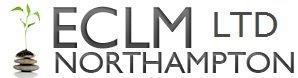 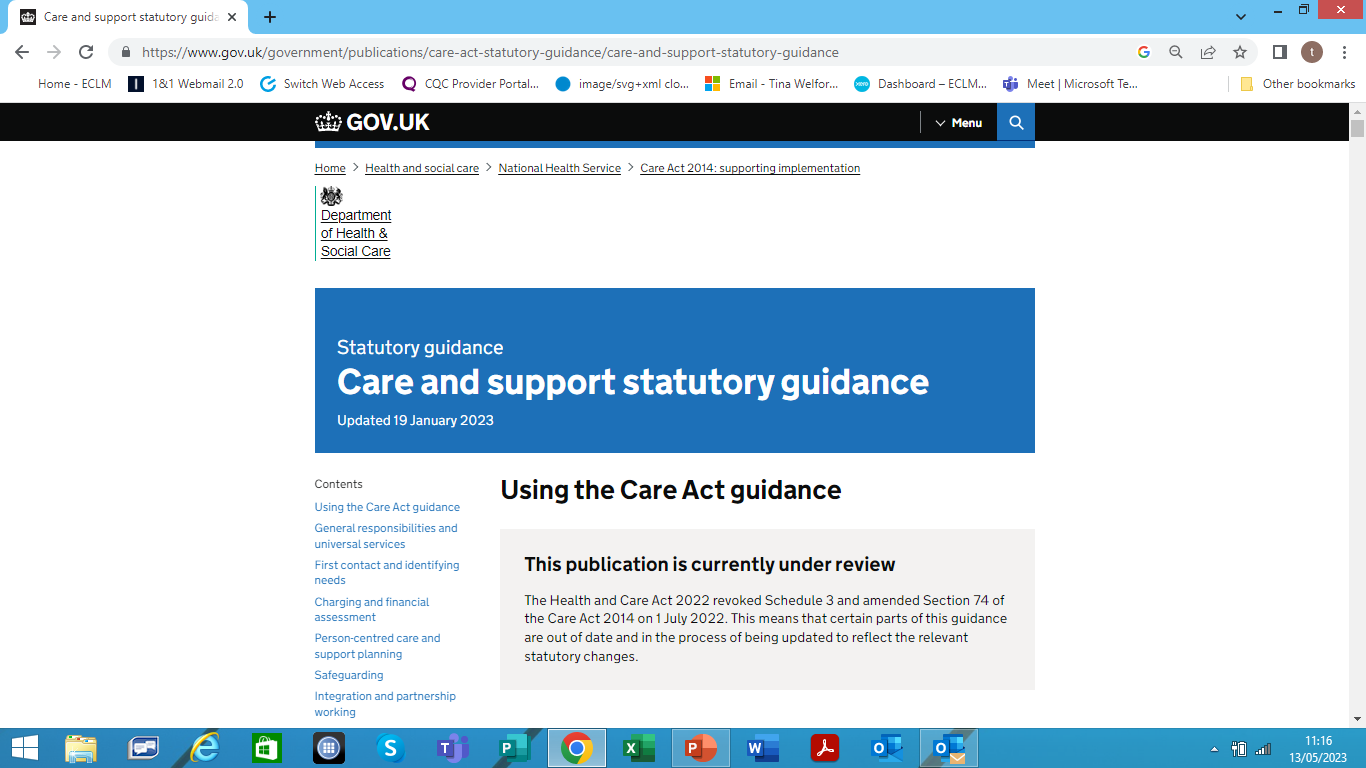 ECLM Ltd    Tina Welford   tinawe.eclm@gmail.com  (c)
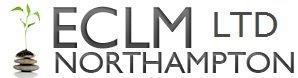 Safeguarding Vulnerable Groups Act 2006 and the Protection of Freedoms Bill


This Safeguarding Vulnerable Groups Act (SVGA) 2006 was passed to help avoid harm, or risk of harm, by preventing people who are deemed unsuitable to work with children and vulnerable adults from gaining access to them through their work. 

The Independent Safeguarding Authority was established as a result of this Act. On 1 December 2012 the Criminal Records Bureau and Independent Safeguarding Authority merged to become the Disclosure and Barring Service (DBS). Organisations with responsibility for providing services or personnel to vulnerable groups have a legal obligation to refer relevant information to the service.


The Protection of Freedoms Bill (Chapter 1 of Part 5) amends the SGVA 2006, retaining the national barring function whilst abolishing registration and monitoring requirements. For further information see the Protection of Freedoms Bill Home Office Fact Shee
ECLM Ltd    Tina Welford   tinawe.eclm@gmail.com  (c)
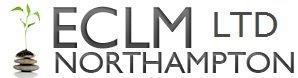 Ill treatment or wilful neglect


It is an offence under the Criminal Justice and Courts Act 2015 for an individual who has the care of another individual by virtue of being a care worker to ill-treat or wilfully to neglect that individual.


Under S44 of the Mental Capacity Act, ill-treatment and wilful neglect is a criminal offence for anyone, including those with powers of attorney and court appointed deputies, who has care of a person who lacks capacity Ill treatment and wilful neglect are different. 

Ill treatment must be deliberate, is an offence irrespective of whether it causes harm, and involves an appreciation by the perpetrator that they were inexcusably ill-treating the person. Ill treatment includes acts such as hitting, administering sedatives to keep people quiet, pulling hair, rough treatment, verbal abuse or humiliation.
Wilful neglect is a failure to act rather than a deliberate act to commit harm. 

Managers with responsibility for ensuring good care can be held accountable but currently there is no offence of corporate neglect.
ECLM Ltd    Tina Welford   tinawe.eclm@gmail.com  (c)
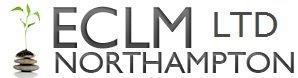 Domestic Abuse 

A new offence of coercive and controlling behaviour in intimate and familial relationships was introduced into the Serious Crime Act 2015. The offence will impose a maximum 5 years imprisonment, a fine or both.

Modern Slavery and the National Referral Mechanism
Modern Slavery encompasses slavery, servitude, forced and compulsory labour and human trafficking.

Slavery: To exercise “ownership” over an individual.
Forced or Compulsory Labour: Force an individual to provide work or a service. The work/service is NOT freely given.
Servitude: An aggravated form of Forced or Compulsory Labour with a degree of permanence.
Human Trafficking:
The terms ‘human trafficking‘ and ‘modern slavery’ are often used interchangeably. However, there is a distinction: the Modern Slavery Act differentiates human trafficking offences from offences of slavery, servitude and forced or compulsory labour
ECLM Ltd    Tina Welford   tinawe.eclm@gmail.com  (c)
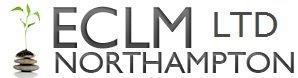 Female Genital Mutilation Act 2003 which came into force in March 2004. This was further amended by the Serious Crime Act 2015.

Female genital mutilation (FGM) is a procedure where the female genitals are deliberately cut, injured or changed, but there's no medical reason for this to be done.


It's also known as female circumcision or cutting, and by other terms, such as Sunna, gudniin, halalays, tahur, megrez and khitan, among others.

Anyone who performs FGM can face up to 14 years in prison.
Anyone found guilty of failing to protect a girl from FGM can face up to 7 years in prison.
ECLM Ltd    Tina Welford   tinawe.eclm@gmail.com  (c)
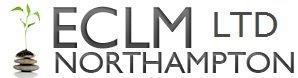 Regulatory  legislation (CQC)

HSCA 2008 (Regulated Activities) 2014 



Regulations 12,13,10,17,20
ECLM Ltd    Tina Welford   tinawe.eclm@gmail.com  (c)
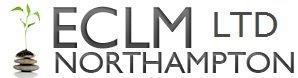 Safeguarding adults in care homes
NICE guideline [NG189]Published: 26 February 2021


This guideline covers keeping adults in care homes safe from abuse and neglect. 
It includes potential indicators of abuse and neglect by individuals or organisations, and covers the safeguarding process from when a concern is first identified through to section 42 safeguarding enquiries. 

There are recommendations on policy, training, and care home culture, to improve care home staff awareness of safeguarding and ensure people can report concerns when needed.

N.B.  Intercollegiate guidance for training competencies
ECLM Ltd    Tina Welford   tinawe.eclm@gmail.com  (c)
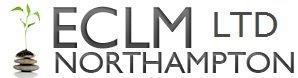 Since 2010, Making Safeguarding Personal, supported by the Care Act (2014), is a shift in culture and practice in response to what we know about what makes safeguarding more or less effective from the perspective of the person being safeguarded. 


It is a way of working that should be seen across all practice areas, not limited to safeguarding, where practice is person-centred, outcomes focused and strengths-based. “Making Safeguarding Personal means it should be person-led and outcomes focused. It engages the person in a conversation about how best to respond to their safeguarding situation in a way that enhances involvement, choice and control as well as improving quality of life, wellbeing and safety.” (DH, 2018: s14.15)
ECLM Ltd    Tina Welford   tinawe.eclm@gmail.com  (c)
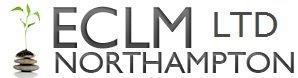 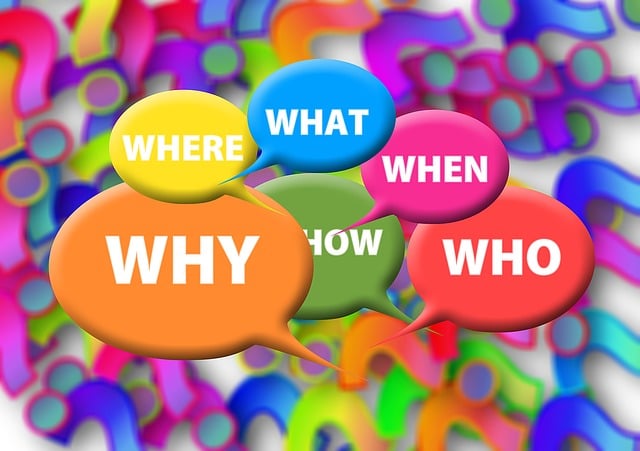 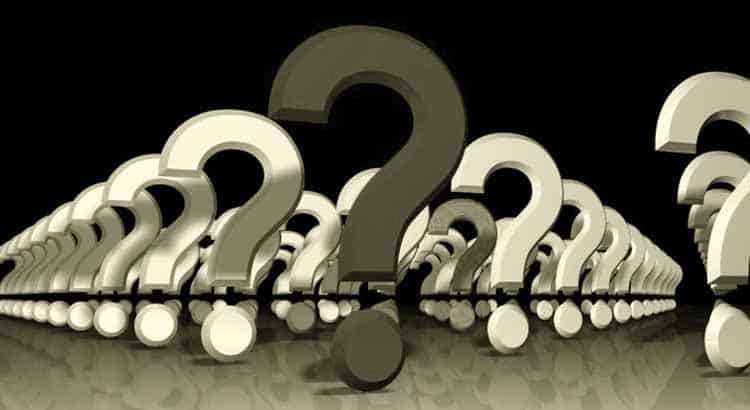 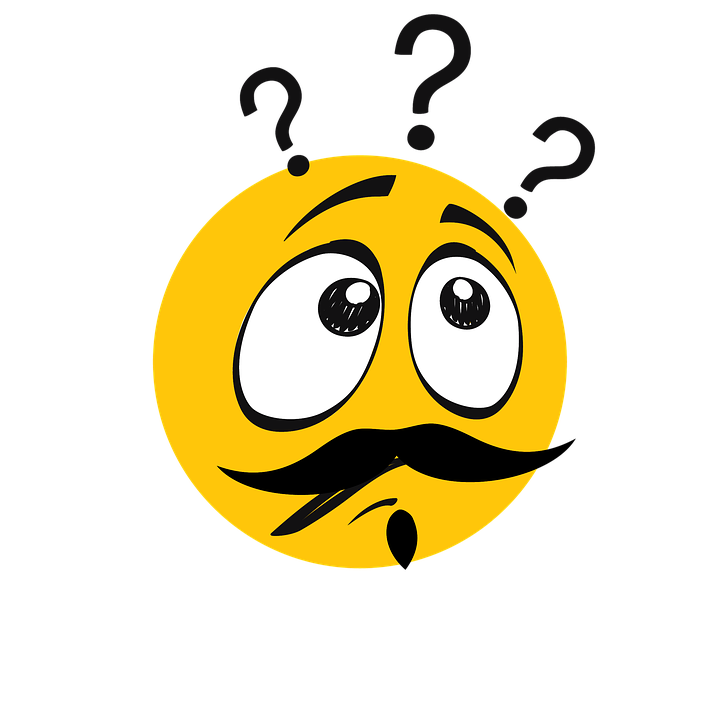 ECLM Ltd    Tina Welford   tinawe.eclm@gmail.com  (c)
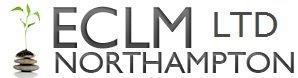 Tina Welford MInst.LM. AIfL. PGCECLM. Ba(hons). RGN. DPSN. FETC. CPD.


Managing Director/Senior Consultant at ECLM Ltd. 
Managing Director of ECLM Training    
  
 
 
ECLM Ltd Company house 08343068
 
http://www.eclm-coachingandtraining.org.uk/ 
ICO registration ZA703943
Trust pilot reviews
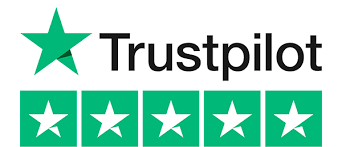 eclm-coachingandtraining.org.uk+f738f8edef@invite.trustpilot.com
ECLM Ltd    Tina Welford   tinawe.eclm@gmail.com  (c)
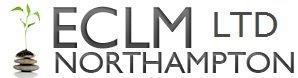 ECLM Ltd    Tina Welford   tinawe.eclm@gmail.com  (c)
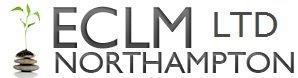 Safeguarding Vulnerable Adults in Care Homes
Responding to safeguarding concerns and alerts


Tina Welford
ECLM Ltd    Tina Welford   tinawe.eclm@gmail.com  (c)
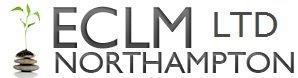 We will consider the 

Immediate steps to take upon receiving reports or identifying concerns 

• Conducting internal investigations 

• Involving third party agencies 

• Supporting staff during enquiries
ECLM Ltd    Tina Welford   tinawe.eclm@gmail.com  (c)
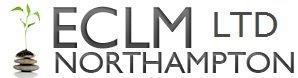 Year on year increase in safeguarding concerns , S42. and enquiries.  Last year 2021-2022: 541,535 concerns raised  to Local authorities
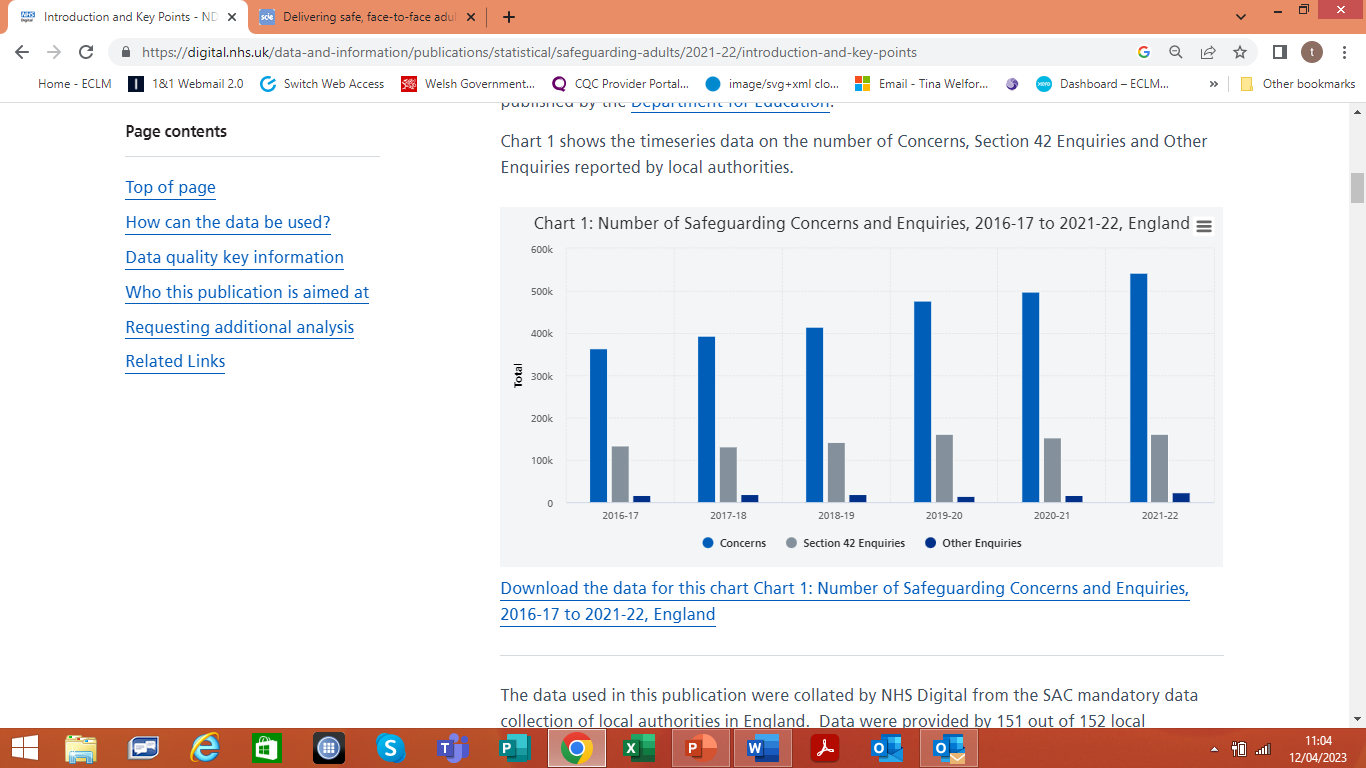 ECLM Ltd    Tina Welford   tinawe.eclm@gmail.com  (c)
Safeguarding should be top priority in care homes.


 They are home to many vulnerable people who could be physically or mentally weak and in need of special care. This sadly means that there is a potential for abuse and neglect.

 It is important, therefore, to accurately assess people who will be caring for or visiting vulnerable patients to overcome any possible safeguarding challenges.

 Vulnerable adults can be victims of abuse and neglect in various ways and from different people.

 The perpetrators of this abuse and neglect can include:
The staff of the care home
Other residents of the care home
Friends or relatives of the vulnerable adult
Doctors, nurses or other health professionals
Social workers
ECLM Ltd    Tina Welford   tinawe.eclm@gmail.com  (c)
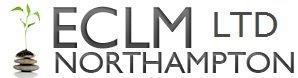 A former care home manager has been fined over £55,000 for failing to provide the proper level of care to residents.
Caroline Taylforth (registered manager) has been fined £40,000 after pleading guilty to two offences of failing to provide safe care and treatment to two residents at Rossendale Nursing Home in Lancashire, following a sentencing hearing at Blackpool Magistrates’ Court. CQC has prosecuted the registered manager after mistakes she admitted meant two residents did not receive safe care, as well as treatment resulting in avoidable harm, while in her care.
A  care worker has been struck from the register and banned from working in social care for borrowing £90 from a resident.
SCR focused on Msaada Care Services after a safeguarding investigation highlighted widespread and systemic failings in care on the part of the provider.  Two specific cases were examined as part of the SCR as follows: a man of 87 who received domiciliary support from Msaada after he and his family arranged and paid for his own care. On 7th October 2010 he fell from a stair lift in  own home when being taken upstairs by a carer. The cause of death given was ischemic heart disease, a cause which the family disagrees. What is clear, is that he was not strapped into his stair lift and the arm rest was not in the correct position resulting in the fall.      JS was a man aged 37 who lived in rented accommodation and whose care plan involved 2 half hour visits daily to provide support and assistance with medication. 16th October 2010 JS was found dead in his home. His family had been unable to contact him for some days and called the police. Subsequent enquiries revealed that JS had not been seen by any carer since 11th October, five days prior to him being found.
ECLM Ltd    Tina Welford   tinawe.eclm@gmail.com  (c)
[Speaker Notes: Recent published concerns]
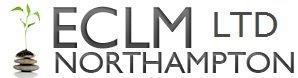 Staff concerns

Staff Conduct or behaviours which may pose a risk to adults
Some allegations may indicate that a risk could be posed to an adult, or adults, with care and support needs by a person in a position of trust.

Examples of such concerns include allegations that a person in a position of trust has:
behaved in a way that has abused, or may have abused an adult or child.
possibly committed a criminal offence against, or related to, an adult or child
behaved towards an adult, or child, in a way that indicates they may pose a risk of harm to adults with care and support needs.


The above is not an exhaustive list
ECLM Ltd    Tina Welford   tinawe.eclm@gmail.com  (c)
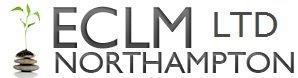 Immediate steps to take when receive reports or identifying concerns 

Definition

A safeguarding concern is when a person is concerned about someone's well-being. These concerns may be about a family member, a neighbour or a friend, a colleague, another service and could be around different types of Neglect or Abuse.

A safeguarding concern may be justified e.g. where there is a vital risk to the person or others, where there is a public interest consideration or issue, or where a best interest decision needs to be made (where the adult lacks capacity to make the decision)




Does the concern meet the criteria for a Section 42 (S42) safeguarding enquiry under the requirements of The Care Act 2014?
ECLM Ltd    Tina Welford   tinawe.eclm@gmail.com  (c)
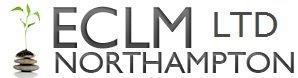 Does the concern meet the criteria for a Section 42 (S42) safeguarding enquiry under the requirements of The Care Act 2014? 

The requirements are as follows: 
• The adult is reported as having or appears to have needs for care and support? 
• The adult is reported or appears to be experiencing or at risk of abuse or neglect?
And as a result of care and support needs is the adult unable to protect themselves from either the risk of, or the experience of abuse or neglect? 


Has the person given their consent to the information to be shared and do they know a S42 enquiry may be the result? 
Consent is not essential when deciding whether concerns should be raised. Where the person is not willing or able to freely give their consent to information about their circumstances being shared you will need to consider if there are any children and/or other adults with care and support needs involved, or is there a potential risk to others. If this is the case, consent can be overridden in the interests of protecting others, is there coercive control? 

 Ensure you record all actions clearly with reasons for your decision.     Contact  LA safeguarding team
ECLM Ltd    Tina Welford   tinawe.eclm@gmail.com  (c)
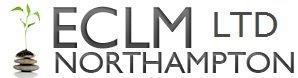 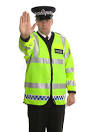 Police  immediate risk of harm 

Curiosity: The responsibility for practitioners to exercise ‘respectful uncertainty’ and be open to exploring different understandings, not making assumptions. Key to safeguarding practice!!

Overreliance: Taking information provided by an individual at ‘face value’ without exploring the presenting information from other professionals.


Judgement: Using knowledge, skills, and experiences of professionals to develop an opinion and/or come to a decision that benefits the service user 


Professional judgement and informed decision making involves the following:
 • Gathering facts and information relevant to the decision. 
• Thinking critically about the sources of information, its origin and reliability. 
• Using all relevant sources of information and experiences e.g., Law and policy, professional wisdom & experience and services user views
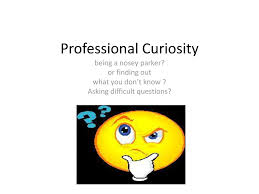 ECLM Ltd    Tina Welford   tinawe.eclm@gmail.com  (c)
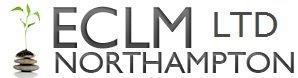 Investigating officer. 

The first stage in the process is to agree who will be the investigating officer. ...
Terms of reference. ...
Communication with  the victim or advocate and staff. ...
Planning the investigation. ...
Interviews and statements. ...







Investigation outcomes. ...
Sharing the report. ...
Relationship between staff and victim or perpetrator
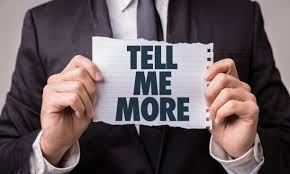 ECLM Ltd    Tina Welford   tinawe.eclm@gmail.com  (c)
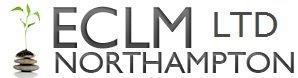 The investigation will involve: face-to-face contact with the adult at risk of harm including where relevant an assessment of capacity. ascertaining the views and wishes of the adult at risk and providing appropriate support. undertaking an assessment of risk of harm.


STEP 1 – IMMEDIATE ACTION. ...
STEP 2 – PLAN THE INVESTIGATION. ...
STEP 3 – DATA COLLECTION. ...
STEP 4 – DATA ANALYSIS. ...
STEP 5 – CORRECTIVE ACTIONS. ...
STEP 6 – REPORTING. CQC/LA/Police  and all parties






6 principles Empowerment, Prevention, Proportionality, Prevention, Protection and Partnership. By adopting these six principles of safeguarding, during the investigation,  we can make sure that we try our best to protect the vulnerable from abuse
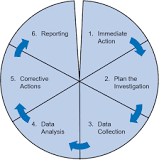 ECLM Ltd    Tina Welford   tinawe.eclm@gmail.com  (c)
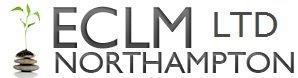 MULTI AGENCYthe need for collaborative decision making and support in both preventing and finding responses to abuse and neglect whether within responsibilities set out in Section 42 (S42) of the Care Act (2014) or through other powers or multi agency arrangements

the need for support for that collaborative working including clear guidelines, shared language /definitions, opportunities for dialogue, mutual respect and understanding of roles and responsibilities ( barriers to overcome) 

Local authority/health safeguarding teams /LADO or DASM   ICB designated staff


The primary focus must be to ensure the safety and well-being of the adult who is alleged to have been harmed. In an emergency situation call the police / ambulance immediately on 999.  The police response will depend upon which criminal offences are suspected, whether the crime is still taking place, and on other factors such as whether anyone is at immediate risk of harm.  The police may need to attend the scene and agencies and individuals can play an important part in ensuring that evidence is not contaminated or lost.
ECLM Ltd    Tina Welford   tinawe.eclm@gmail.com  (c)
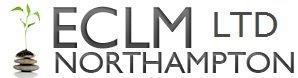 Partnership working within safeguarding enquiries and criminal investigations:

If, as a result of a safeguarding concern, both a safeguarding enquiry and a criminal investigation are required the following will apply:

The criminal investigation will take primacy.
Depending on the nature of the safeguarding concern, a joint visit to the adult may need to take place with the police and the Lead Enquiry Officer.



A multi- agency planning meeting may need to be convened to agree:

The main lines of enquiry for the criminal investigation.
The safeguarding plan for the adult and any other vulnerable adults including the suspect.
The lead individual for each action within the safeguarding plan.
Ownership of any actions ancillary to the investigation(e.g. Disclosure and Barring Service referrals).
The process and time scales for ongoing updates and reviews.
ECLM Ltd    Tina Welford   tinawe.eclm@gmail.com  (c)
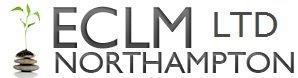 MAPPA 

Multi-Agency Public Protection Arrangements (MAPPA) are in place to ensure the successful management of violent and sexual offenders




MARAC

A MARAC, or multi-agency risk assessment conference, is a meeting where information is shared on the highest risk domestic abuse cases between representatives of local police, probation, health, child protection, housing practitioners, Independent Domestic Violence Advisors (IDVAs) and other specialists from the statutory and voluntary sectors
ECLM Ltd    Tina Welford   tinawe.eclm@gmail.com  (c)
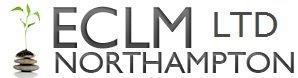 Allegations against staff 
Employers have a duty to the adult with care and support needs and  responsibility to take action when allegations are made against an employee.


Individual organisations, student bodies. voluntary organisations, are responsible for responding to allegations regarding any person working for them in a position of trust with adults with care and support needs and for undertaking all necessary action in line with their internal management process. 

Employers ensure that they have robust employment practices in place, and relevant DBS checks. 

Any disciplinary procedures must be compatible with responsibility to protect adults at risk of abuse or neglect.
ECLM Ltd    Tina Welford   tinawe.eclm@gmail.com  (c)
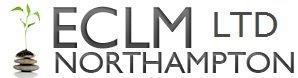 The specific responsibilities of employers include:

Having a clear internal allegations management procedure in place which sets out the process, including timescales for investigation and support and advice which is available to individuals against whom allegations have been made.
Codes of professional conduct and/or employment contracts should be followed and should inform management action.
Ensuring senior leadership and those in management positions are appropriately familiar and confident with the responsibilities regarding both DBS checks and referrals.
Making prompt referrals to the DBS and/or other professional registration bodies where appropriate, an offence to fail to make a referral without good reason.
Maintaining records of the number and nature of allegations made, outcomes of enquiries/investigations and employers should use these to inform service improvement.
Promoting and maintaining workforce awareness of Whistleblowing policy.
ECLM Ltd    Tina Welford   tinawe.eclm@gmail.com  (c)
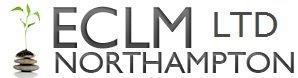 Staff support

Training and knowledge,
Understanding
Minimal blame/appropriate blame  no blame 

Group/peer support

Human resources
Staff wellbeing officer 


Suspension  -to enable full investigation  buddy- contact person
ECLM Ltd    Tina Welford   tinawe.eclm@gmail.com  (c)
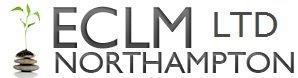 Learning lessons-  quality improvements

Intercollegiate guidance 


National and local and service level 

https://www.hampshiresab.org.uk/learning-from-experience-database/serious-case-reviews/location/northamptonshire/

SCIE

CQC
ECLM Ltd    Tina Welford   tinawe.eclm@gmail.com  (c)
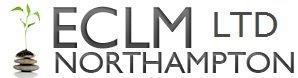 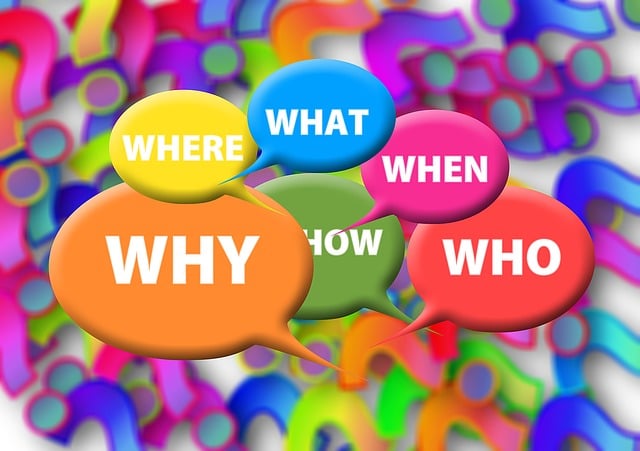 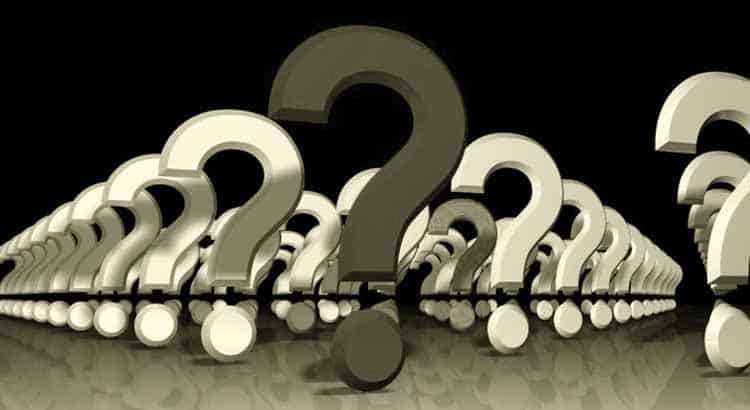 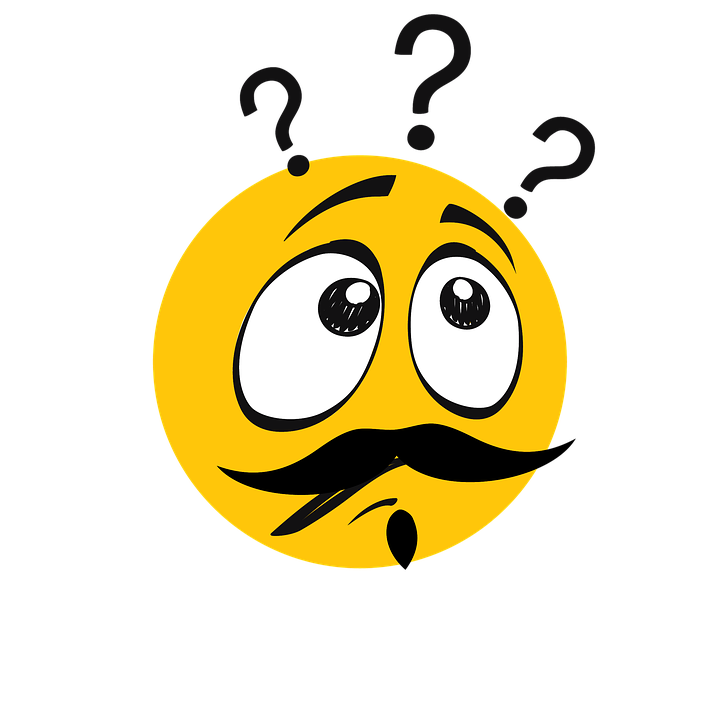 ECLM Ltd    Tina Welford   tinawe.eclm@gmail.com  (c)
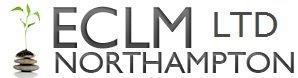 Tina Welford MInst.LM. AIfL. PGCECLM. Ba(hons). RGN. DPSN. FETC. CPD.


Managing Director/Senior Consultant at ECLM Ltd. 
Managing Director of ECLM Training    
  
 
 
ECLM Ltd Company house 08343068
 
http://www.eclm-coachingandtraining.org.uk/ 
ICO registration ZA703943
Trust pilot reviews
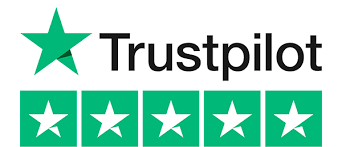 eclm-coachingandtraining.org.uk+f738f8edef@invite.trustpilot.com
ECLM Ltd    Tina Welford   tinawe.eclm@gmail.com  (c)